Ο προστάτης αδένας
Παρασκεύασμα ριζικής προστατεκτομής
Εκτομή αδενώματος
Βιοψία προστάτη
H βιοψία του προστάτη γίνεται από το ορθό υπό υπερηχογραφικό έλεγχο
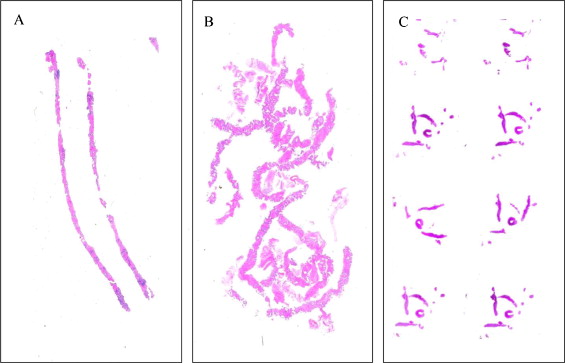 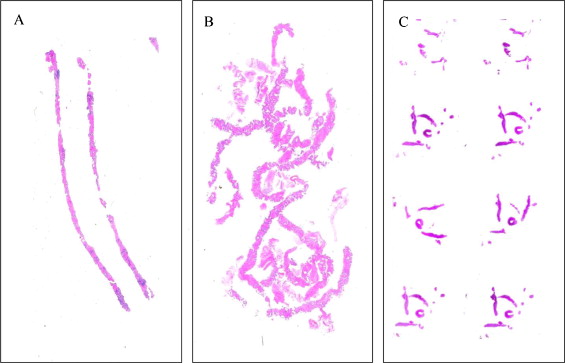 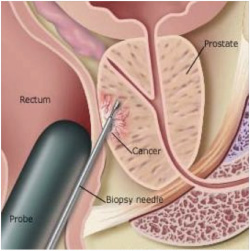 Προστατικό αδένωμα
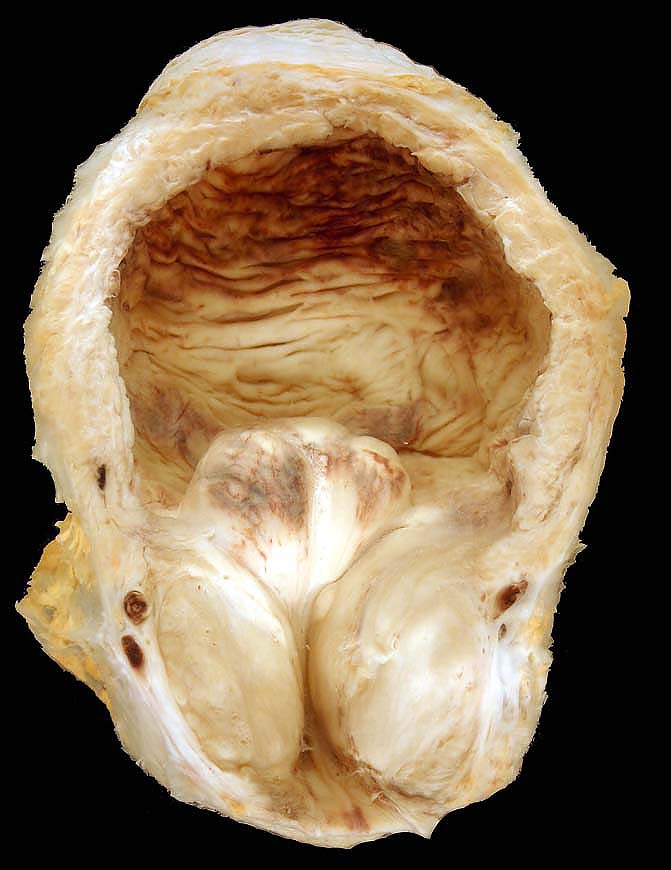 Θεραπευτική αντιμετώπιση
Διουρηθρική «προστατεκτομή»

Υπερηβική «προστατεκτομή»

Φαρμακευτική αντιμετώπιση
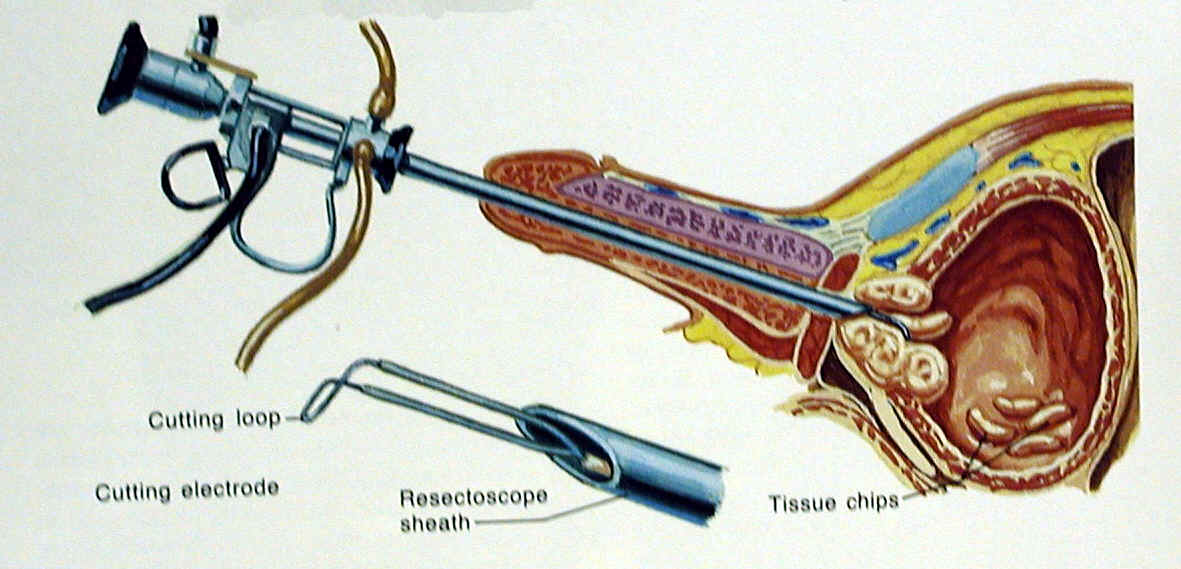 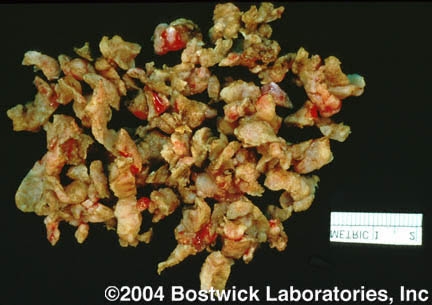 Παρασκεύασμα υπερηβικής προστατεκτομής
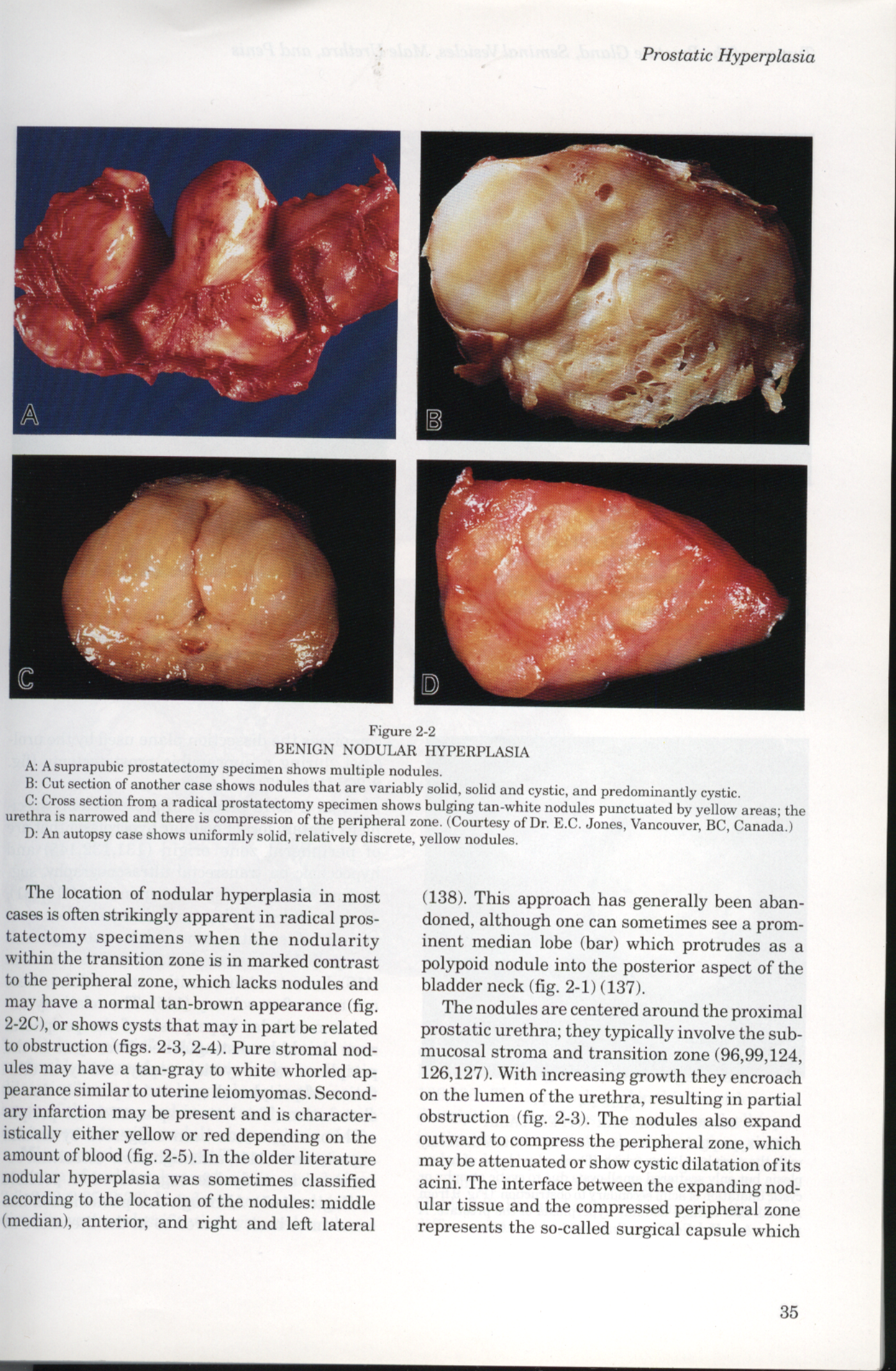 Οι τομές πρέπει να παίρνονται κυρίως από περιφερικές θέσεις για την πιθανότητα διήθησης του αδενώματος από ένα καρκίνωμα της περιφερικής ζώνης
Παρασκεύασμα ριζικής προστατεκτομής
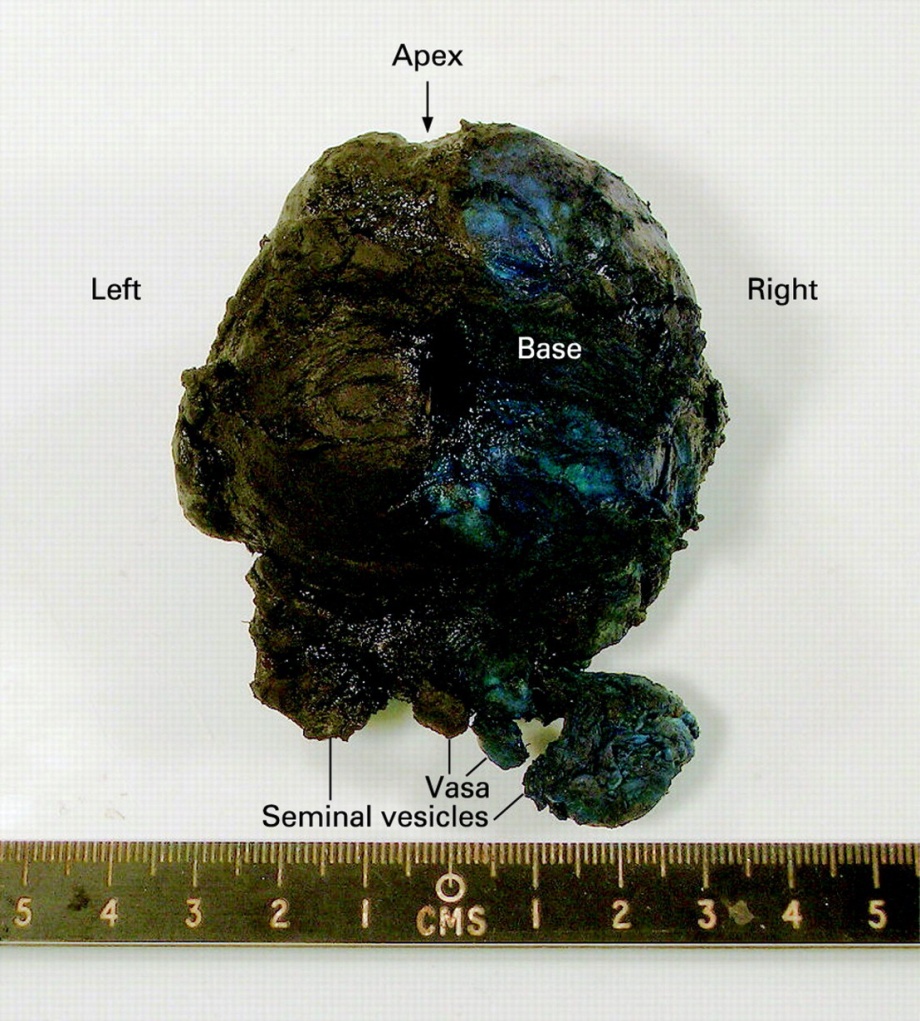 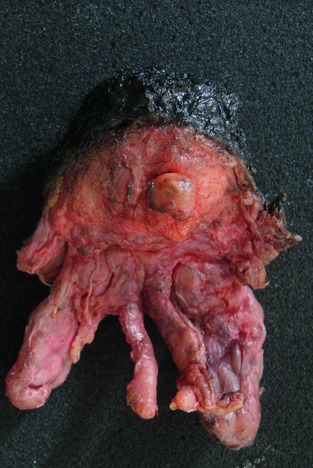 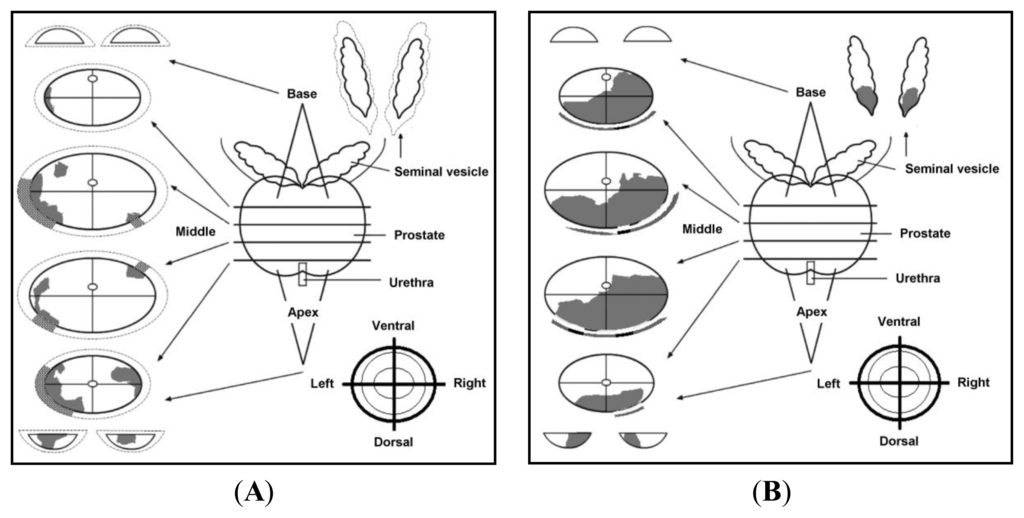 Πληροφορίες για τον ουρολόγο
Η διαβάθμιση κατά Gleason

Η έκταση της νόσου (στον ένα ή και στους δύο λοβούς)

Η παρουσία ή όχι εξω-προστατικής επέκτασης

Η διήθηση των σπερματοδόχων κύστεων

Η ακεραιότητα των ορίων εκτομής
Σας ευχαριστώ